Top 10 Länder nach Anzahl neuer COVID-19-Fälle
274.628.461 Fälle (+5,27% im Vergleich zu Vorwoche) 		5.358.978 Todesfälle (CFR: 1,03%)
Quelle: WHO, Stand: 21.12.2021; *Our World In Data - Vacc, Zugriffsdatum: 22.12.2021
ECDC Rapid Risk Assessment 18. Update - Omikron
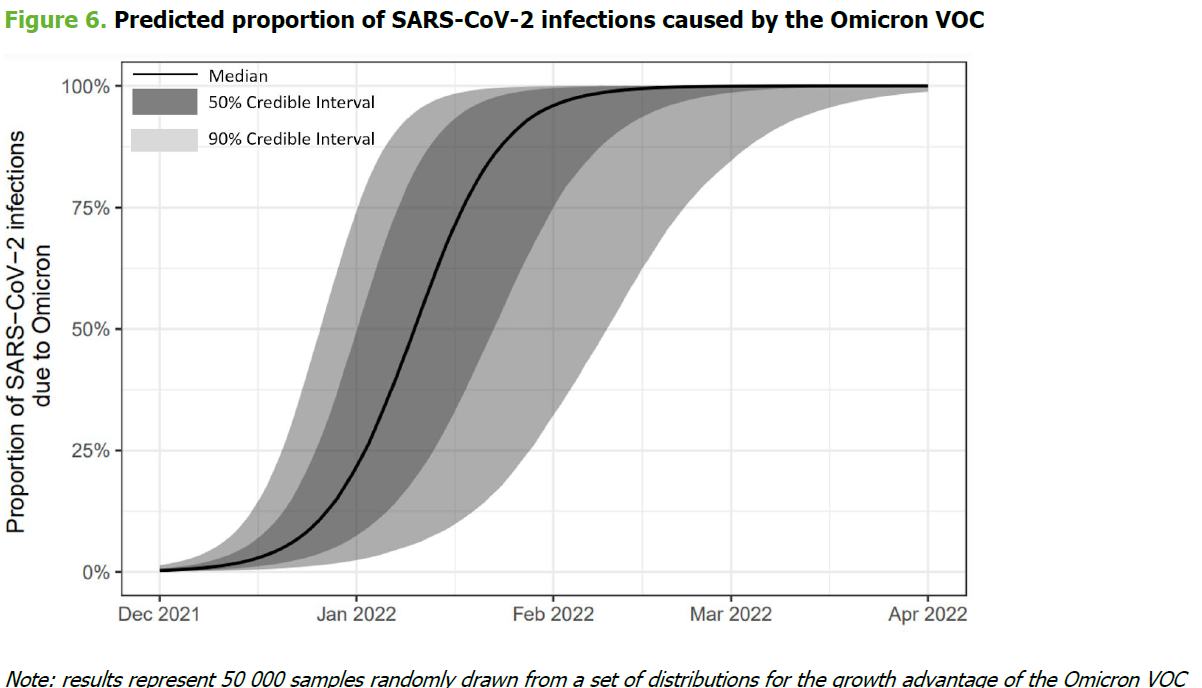 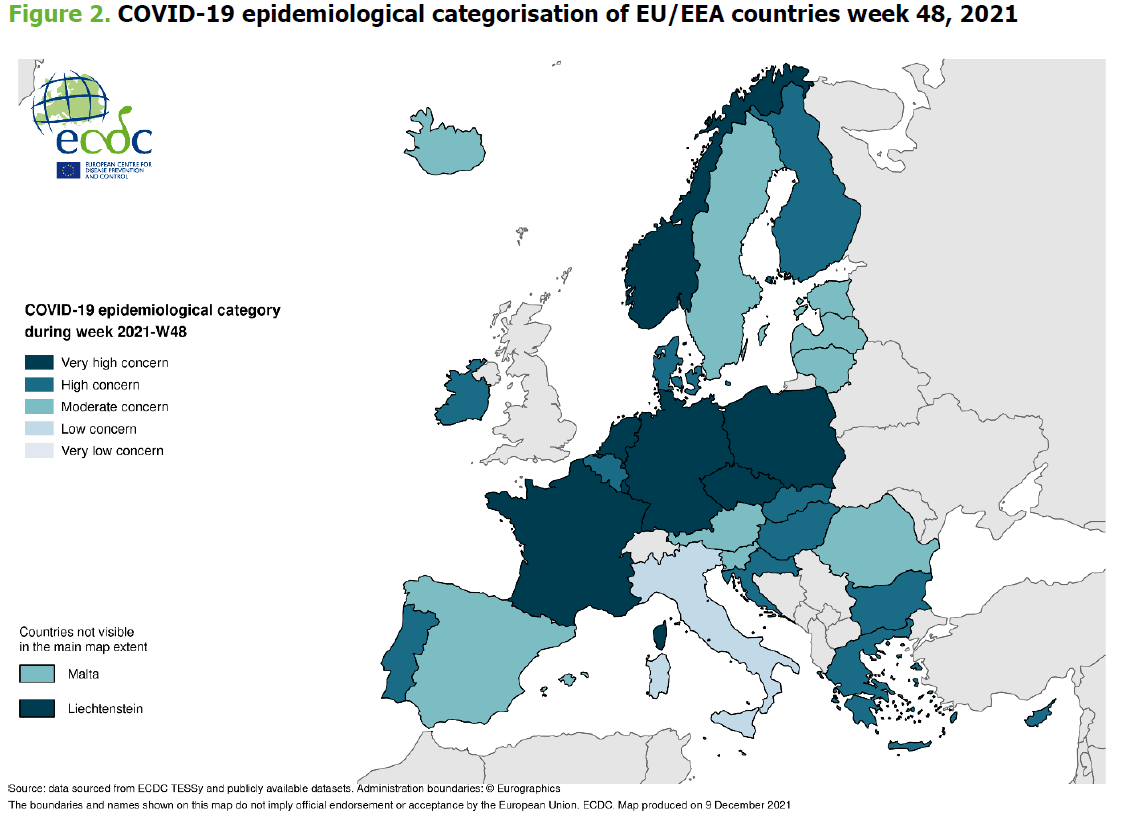 Modellierung zeigt Omikrondominanz innerhalb von 2 Monaten

Risikoeinschätzung für die Omikron-Variante in der EU/EEA:
Wahrscheinlichkeit einer weiteren Verbreitung: SEHR HOCH
Der Impact der Verbreitung: SEHR HOCH
Risiko für die öffentliche Gesundheit der Bevölkerung SEHR HOCH
Quelle: ECDC 15.12.2021
[Speaker Notes: https://www.ecdc.europa.eu/en/publications-data/covid-19-assessment-further-emergence-omicron-18th-risk-assessment]
7-Tages-Inzidenz pro 100.000 Einwohner EU/EWR
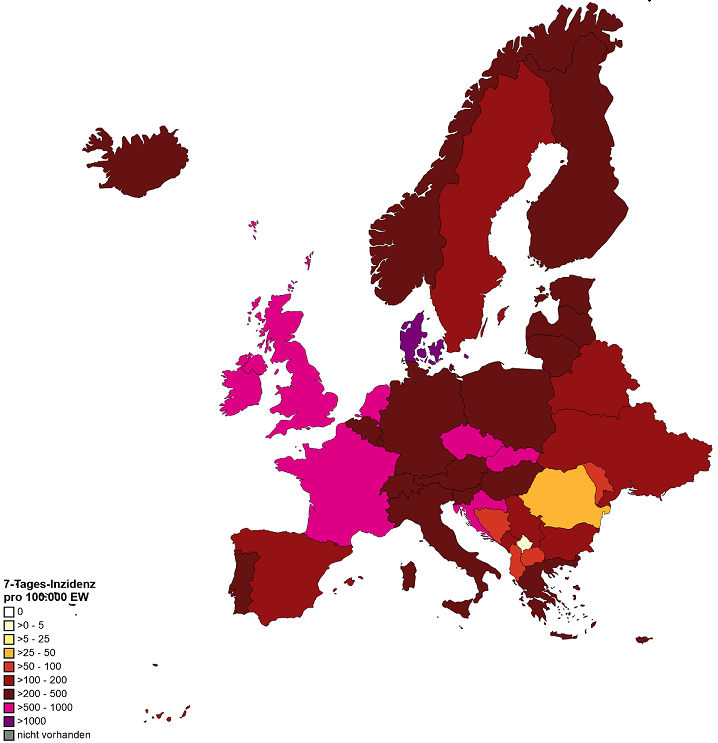 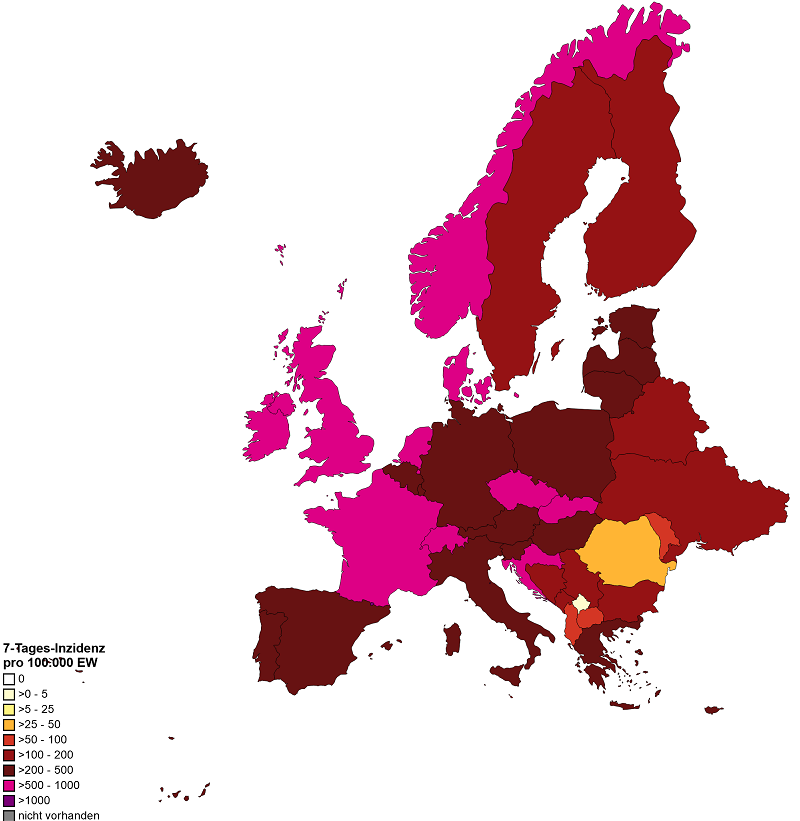 Datenstand 20.12.2021
Datenstand 16.12.2021
Quelle: WHO, ECDC, Stand: 20.12.2021
Dänemark
Epidemiologische Parameter
7-Tages-Inzidenz (Trend zur Vorwoche):  1119 (+42%)	
7-Tages-R: 1,26
Tests / Woche / 100.000 EW: 51623
Positivanteil:  1,19%
Vollständig geimpft: 78% | Mind. 1x geimpft: 82%
(WHO, 21.12.21 | OWID, 13.12.2021 (Test: PCR) | 10.12.2021 (Impfung))
Hochrisikogebiet seit 19.12.2021
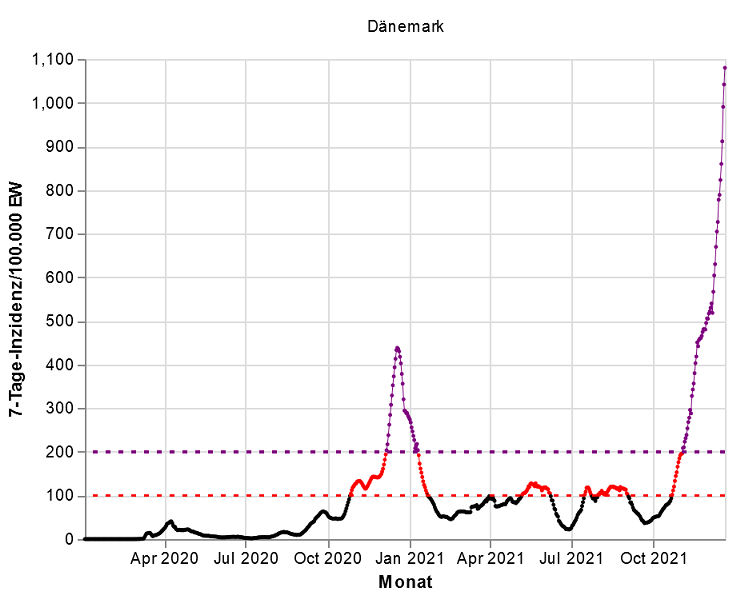 25.11.2021 Eintrag von Omikron zu Zeitpunkt ohne Maßnahmen, bei steigender Inzidenz
Zu Beginn zwei große, zusammenhängende Ausbrüche: Konzert,  Weihnachtsfeier in Schule, weitere Ausbreitung danach in Schulen
08.12.2021: Wiedereinstufung von Covid-19 als gesellschaftskritische Krankheit und „Lockdown light“ mit Beschränkung von Gruppengrößen bei Veranstaltungen unter 50 Personen; Nachtleben schließt um 24 Uhr
Vorgezogene Schulferien beschlossen.
17.12.2021: Schließung von Museen, Theatern, Kinos, Zoos, Vergnügungsparks und Veranstaltungslokalen. Restaurants bleiben geöffnet, dürfen aber nach 22 Uhr keinen Alkohol mehr ausschenken und müssen um 23 Uhr schließen.
Anstieg KH-Belegung flacht ab (CAVE: Datenstand 12.12.2021)
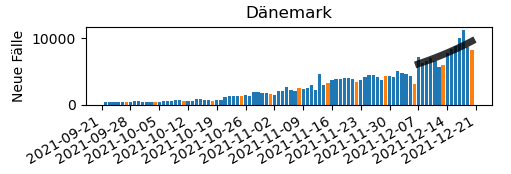 Quelle: WHO, Stand: 20.12.2021
[Speaker Notes: Konzert (2000 Besucher*innen)  und Schulabschlussfeier (150 Teilnehmende): https://nyheder.tv2.dk/samfund/2021-12-05-mange-omikron-tilfaelde-efter-julefrokost-og-koncert
Weitere Ausbreitung in Schulen: https://stps.dk/da/nyheder/2021/covid-19-omikron-smitte-fra-julefrokost-breder-sig/#
Altersverteilung : https://covid19-country-overviews.ecdc.europa.eu/countries/Denmark.html
Wiedereinstufung und Lockdown light: DKOR vom 09.12.2021
Maßnahmenverschärfung: https://nyheder.tv2.dk/samfund/2021-12-17-overblik-her-er-de-nye-corona-restriktioner
Modellierung: https://www.ssi.dk/aktuelt/nyheder/2021/new-model-projections-for-number-of-infected-and-new-admissions-to-hospitals
KH-Belegung: https://ourworldindata.org/covid-hospitalizations     https://covid19-country-overviews.ecdc.europa.eu/countries/Denmark.html]
Dänemark
Modellierung COVID-Fallzahlen
Altersverteilung Fälle
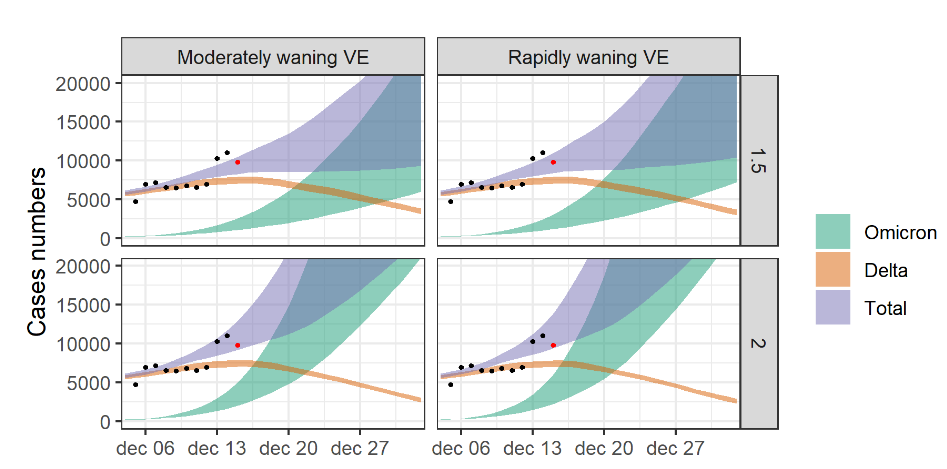 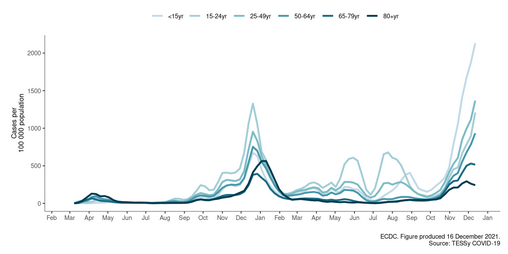 Quelle: SSI, Stand: 20.12.2021
relative transmission rate
[Speaker Notes: Konzert (2000 Besucher*innen)  und Schulabschlussfeier (150 Teilnehmende): https://nyheder.tv2.dk/samfund/2021-12-05-mange-omikron-tilfaelde-efter-julefrokost-og-koncert
Weitere Ausbreitung in Schulen: https://stps.dk/da/nyheder/2021/covid-19-omikron-smitte-fra-julefrokost-breder-sig/#
Altersverteilung : https://covid19-country-overviews.ecdc.europa.eu/countries/Denmark.html
Wiedereinstufung und Lockdown light: DKOR vom 09.12.2021
Maßnahmenverschärfung: https://nyheder.tv2.dk/samfund/2021-12-17-overblik-her-er-de-nye-corona-restriktioner
Modellierung: https://www.ssi.dk/aktuelt/nyheder/2021/new-model-projections-for-number-of-infected-and-new-admissions-to-hospitals
KH-Belegung: https://ourworldindata.org/covid-hospitalizations     https://covid19-country-overviews.ecdc.europa.eu/countries/Denmark.html]
7-Tages-Inzidenz pro 100.000 Einwohner EU/EWR
Backup
7-Tages-Inzidenz pro 100.000 Einwohner weltweit
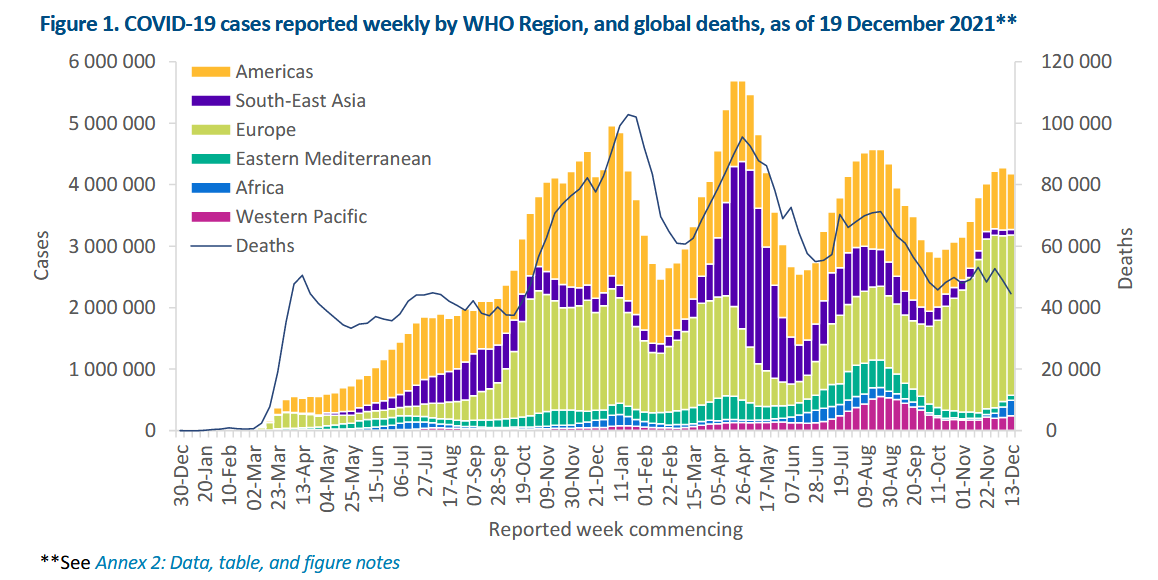 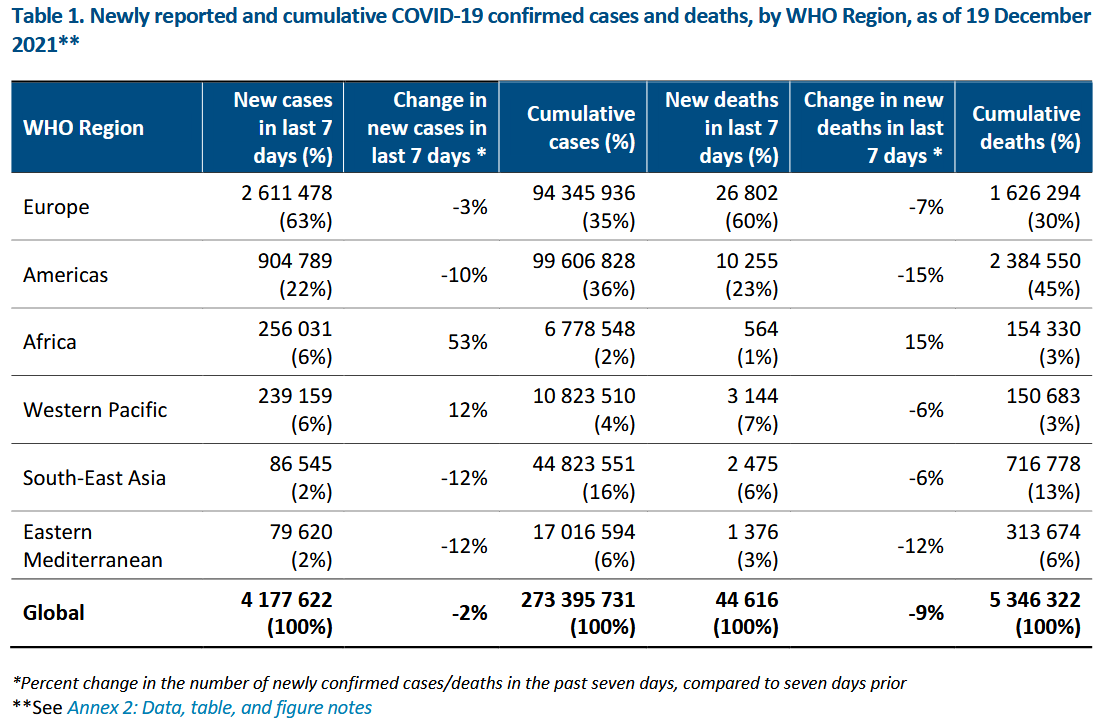 Quelle:WHO SitRep, 21.12.2021, Datenstand 19.12.2021
% Veränderung der Fallzahlen die letzten 7-Tage
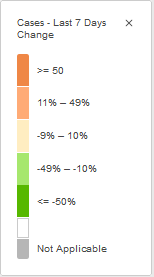 Quelle: WHO Dashboard, Zugriff: 17.12.2021,
7-Tages-Inzidenz pro 100.000 Einwohner weltweit
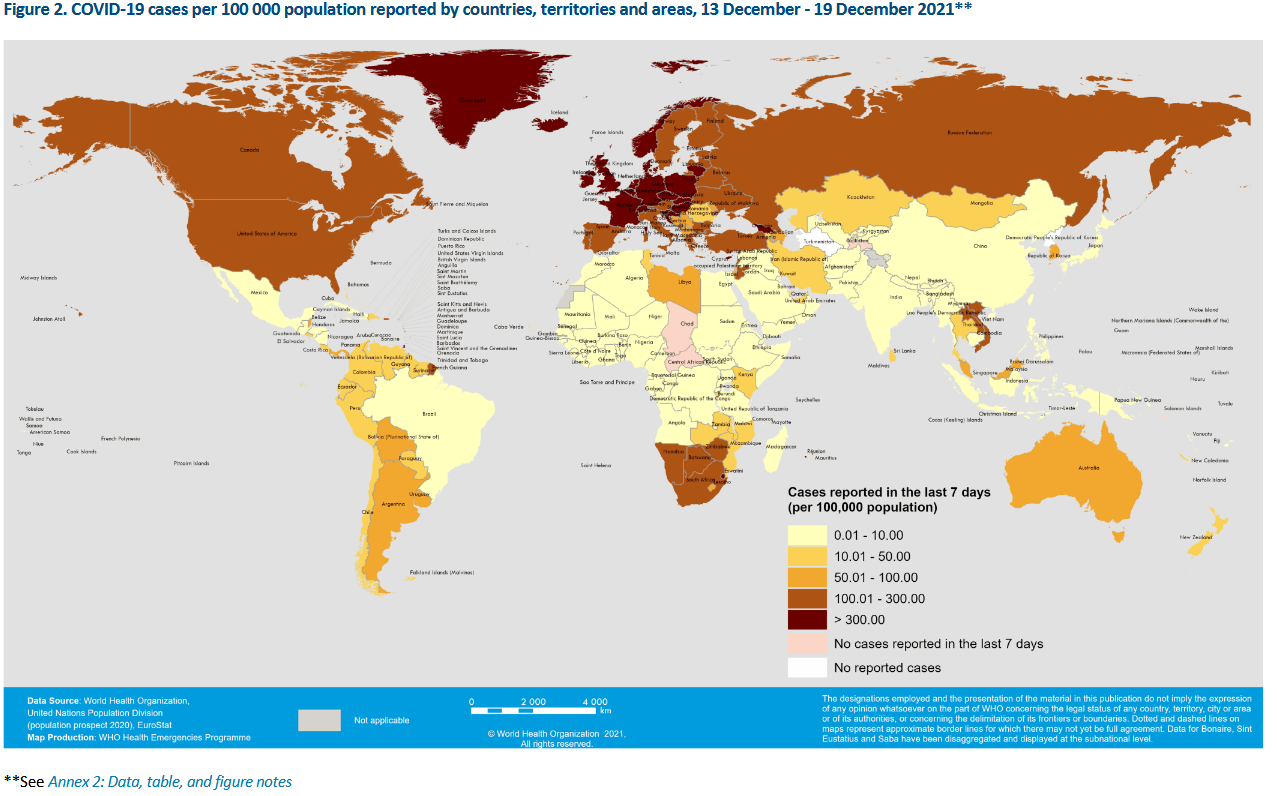 Quelle:WHO SitRep, 21.12.2021, Datenstand 19.12.2021
Virusvariante B.1.1.529 (Omikron) - Weltweit
Bestätigte Fälle: 82.022 aus 102 Ländern (Quelle: BNO)
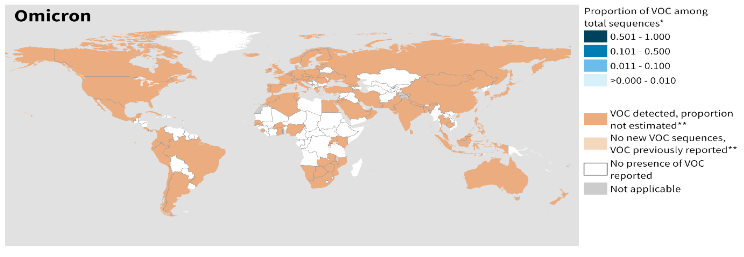 Quellen: WHO SitRep, 21.12.2021, Datenstand 21.12.2021 | BNO; https://newsnodes.com/omicron_tracker, Datenstand 21.12.2021, 9.00 Uhr